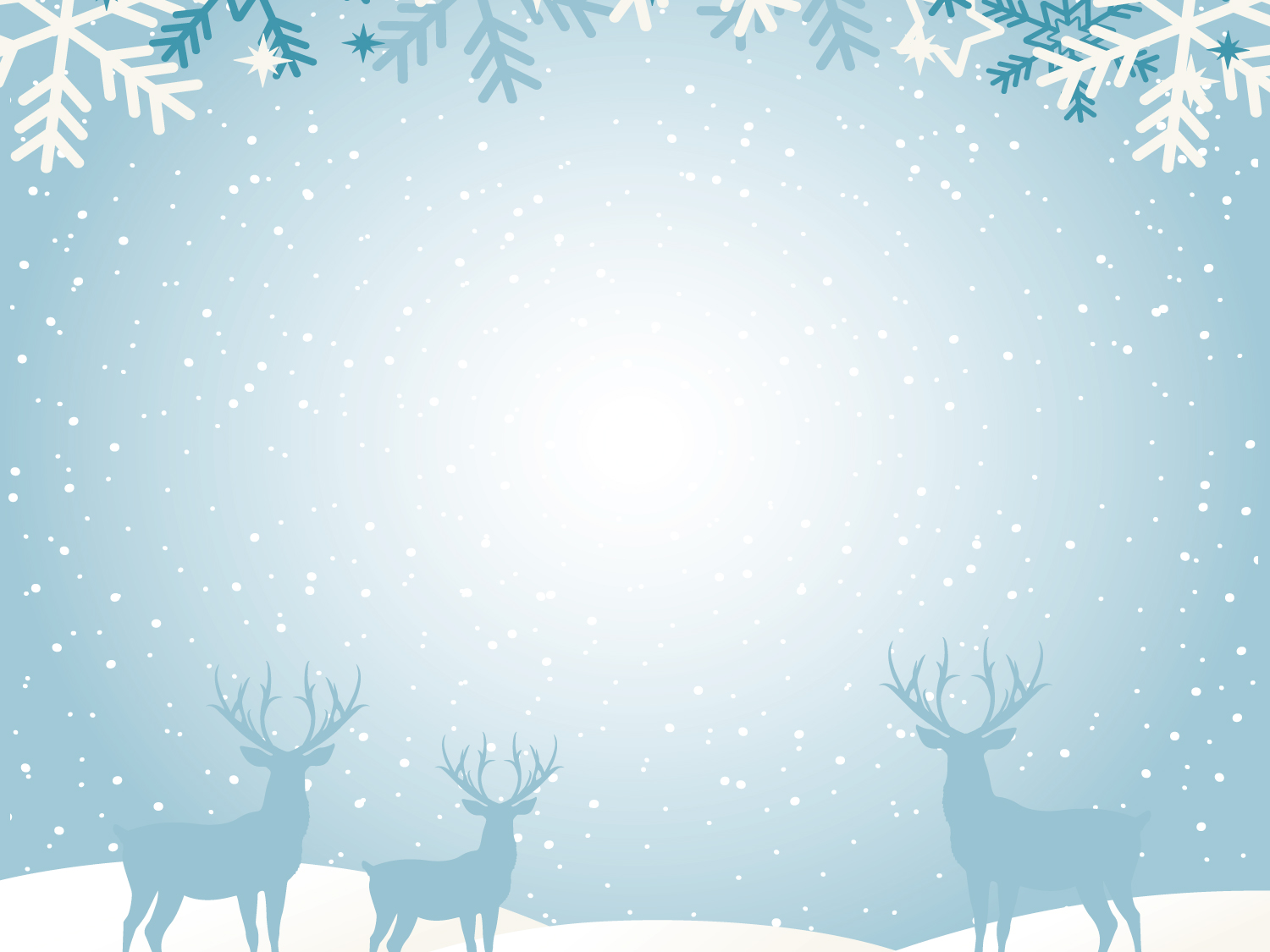 Презентация к конкурсу «Я слеплю вам, что умею.»
Старшая «А» группа
Воспитатель: Токарь О.Б
Начинаем творить…
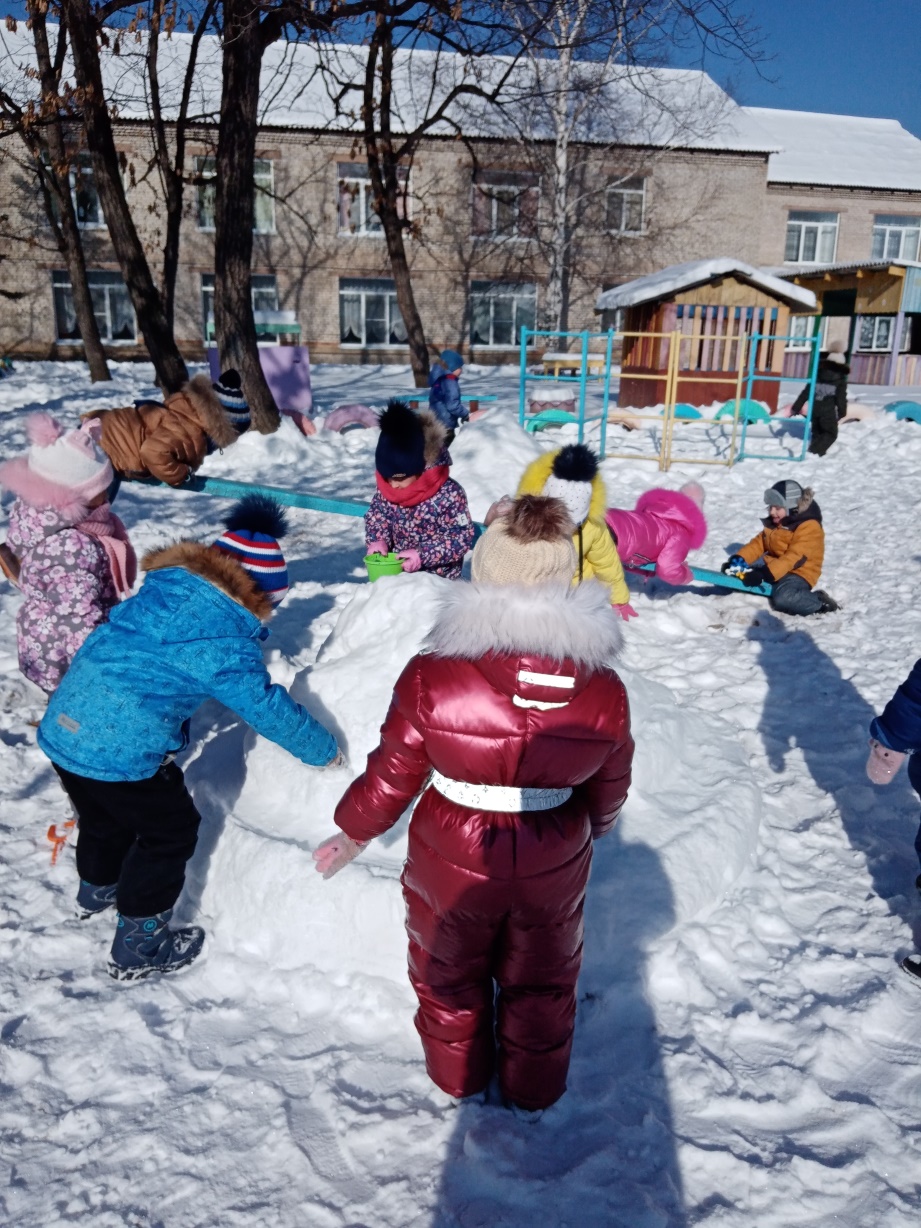 Что же получится?
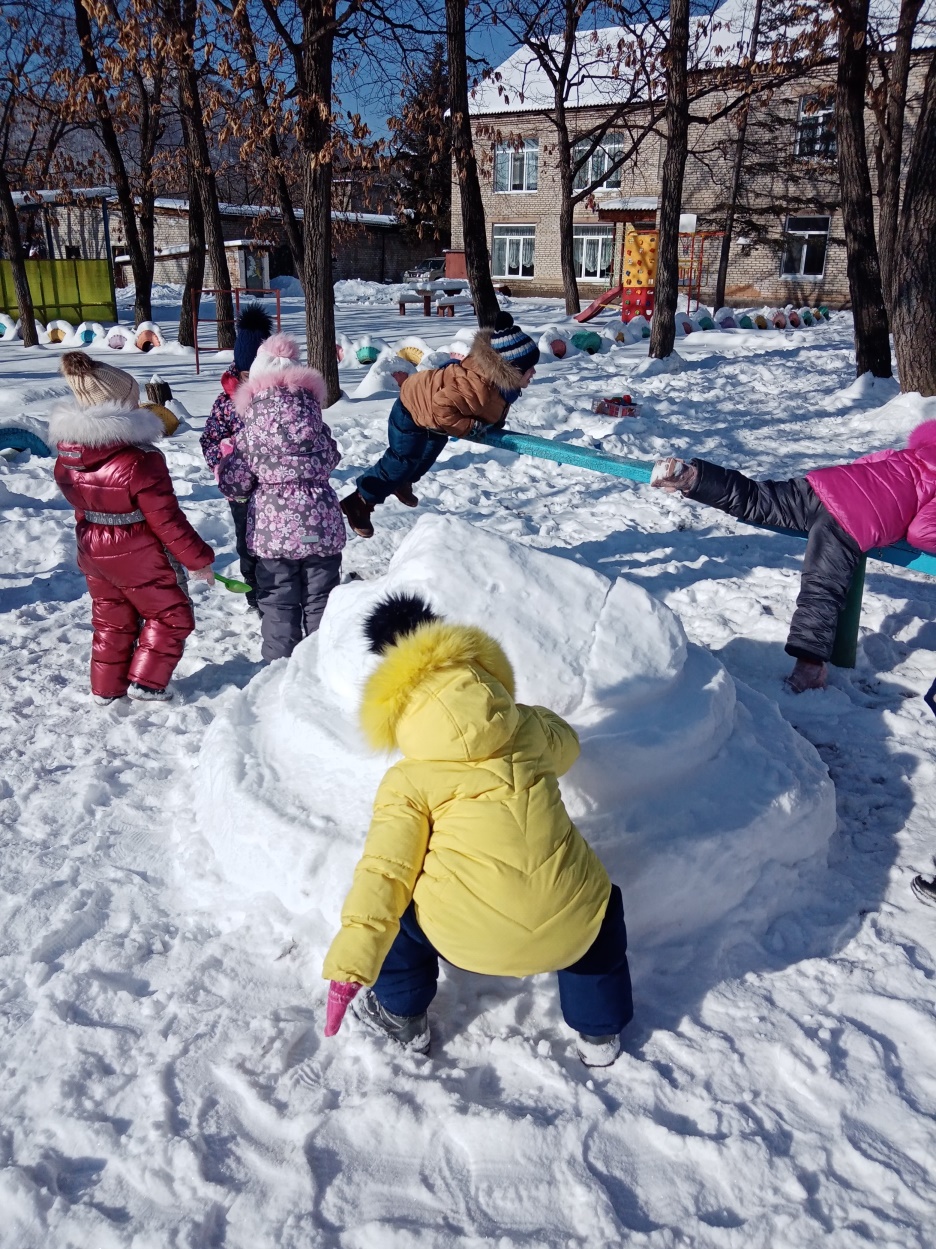 Вкусненького хочется! Сделаем торт!
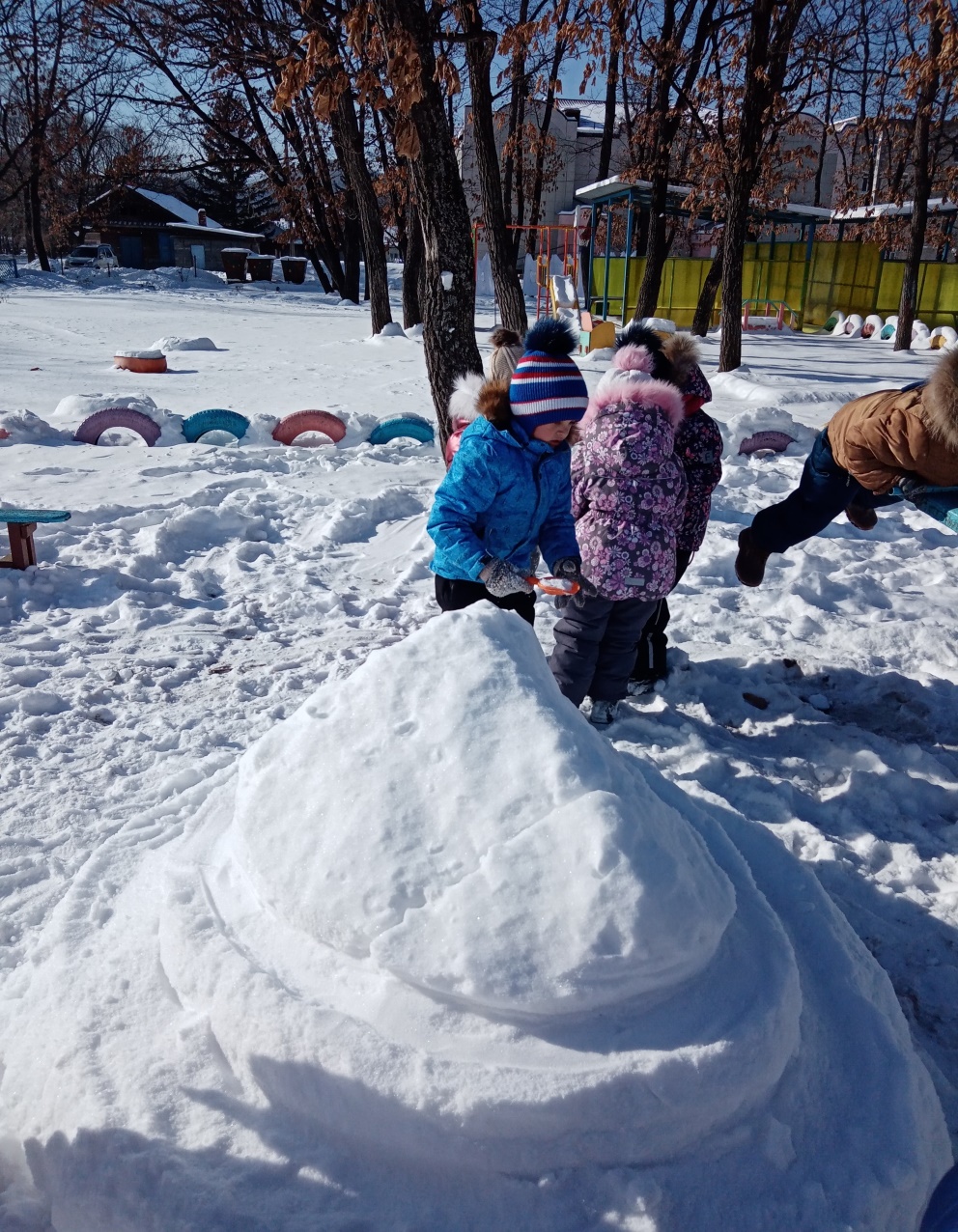 Ох, домик подтаял! Нужно подправить…
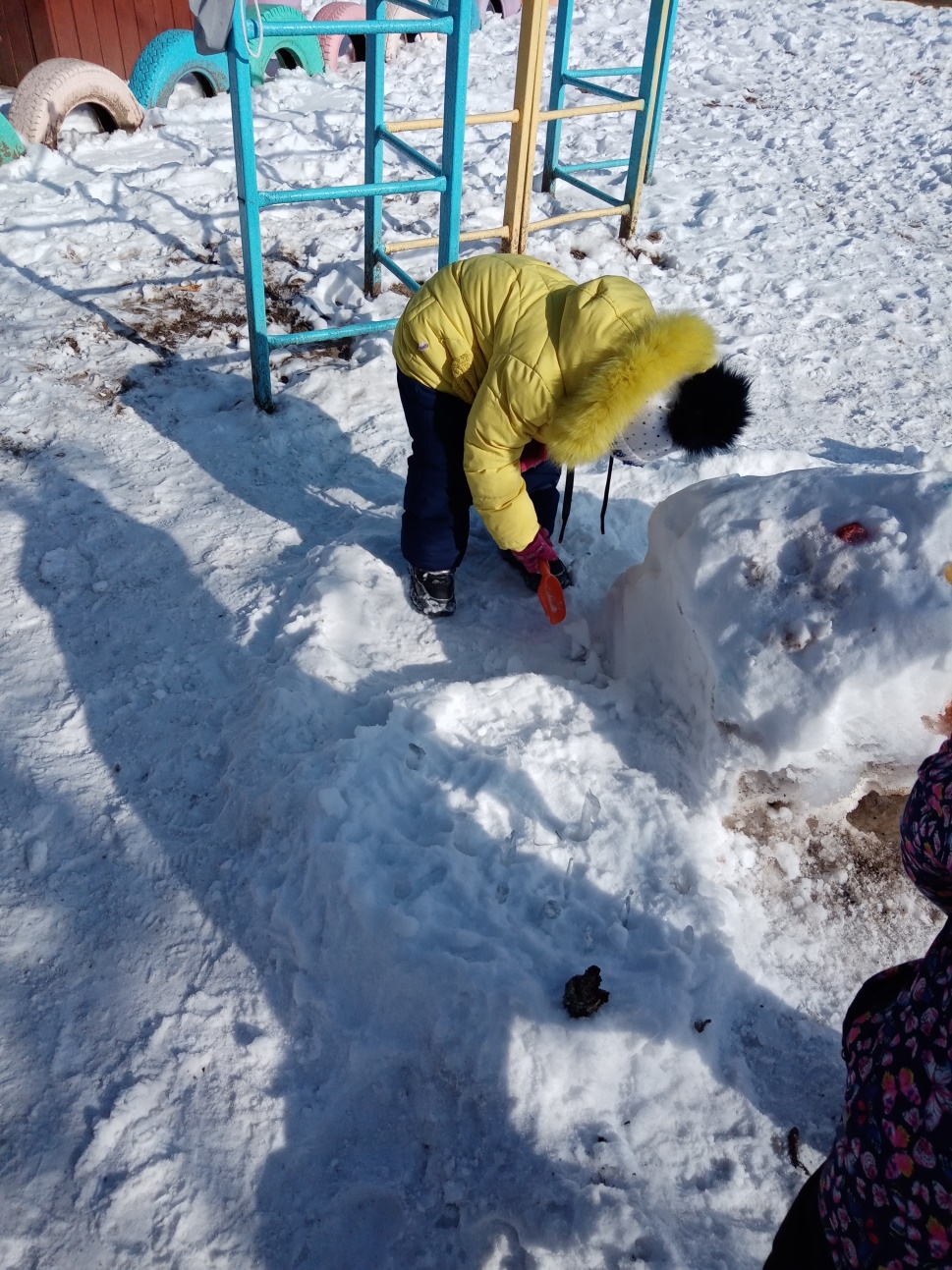 Катя  предложила сделать ледяную клумбу!
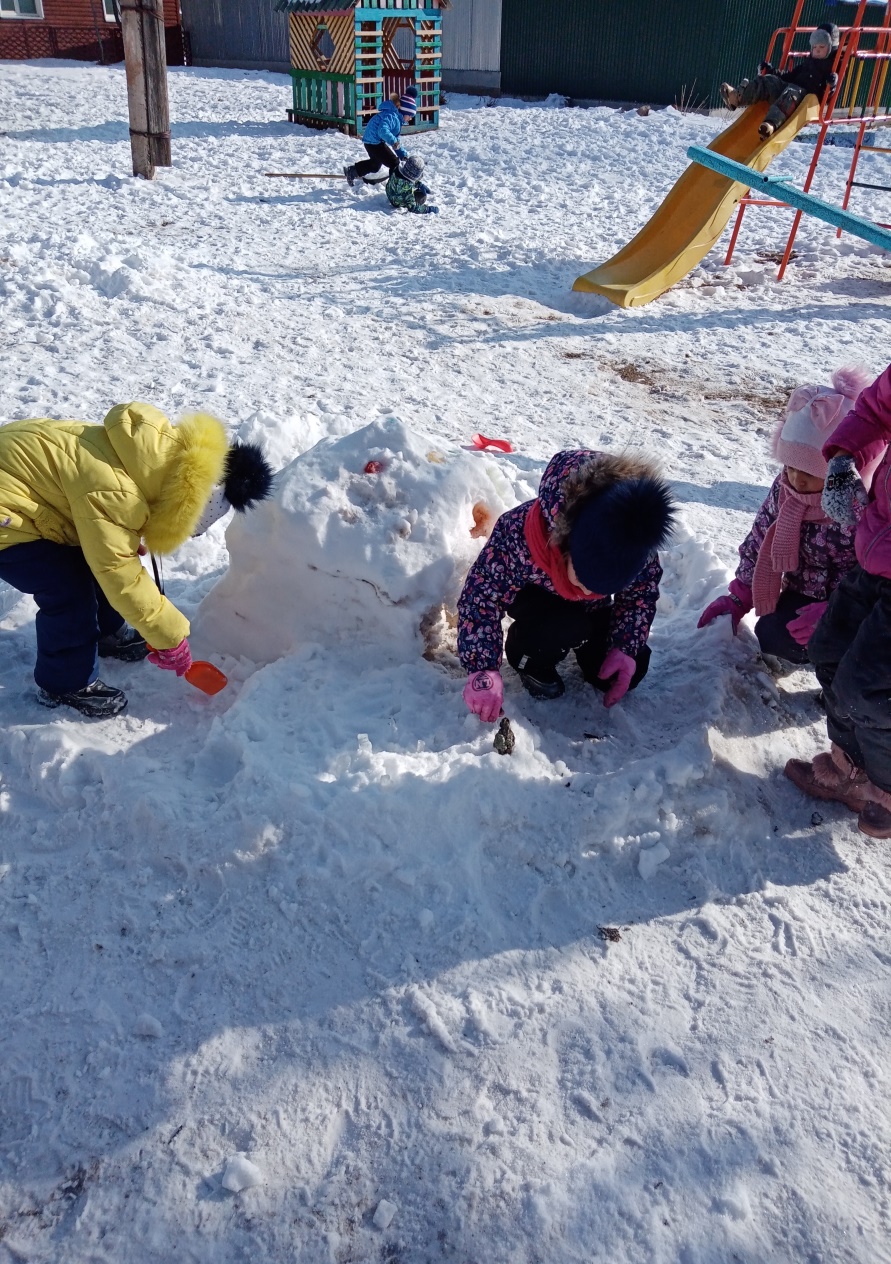 Ледяная клумба! На ней выросли сосульки!!!
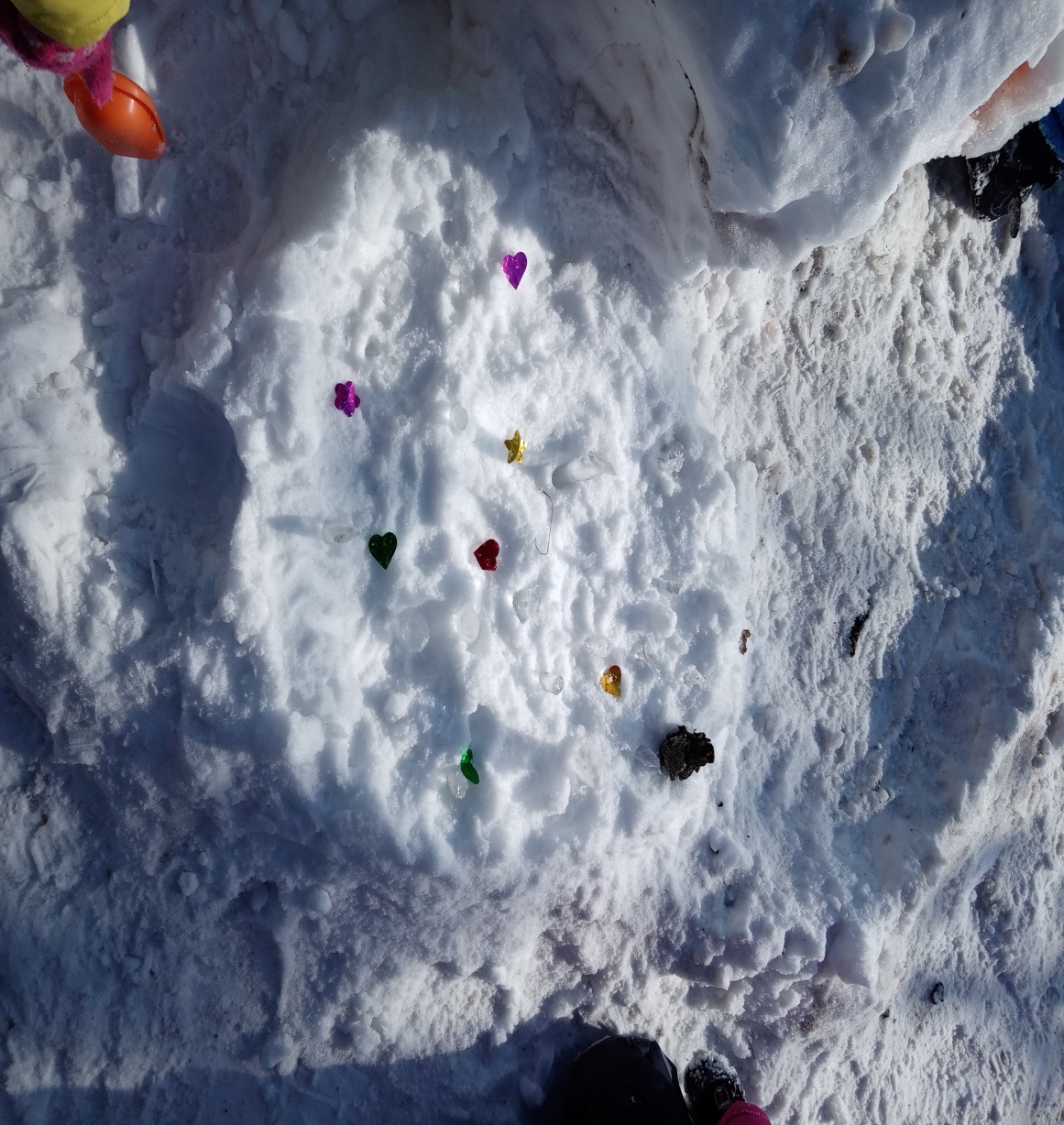 Что же получится..?
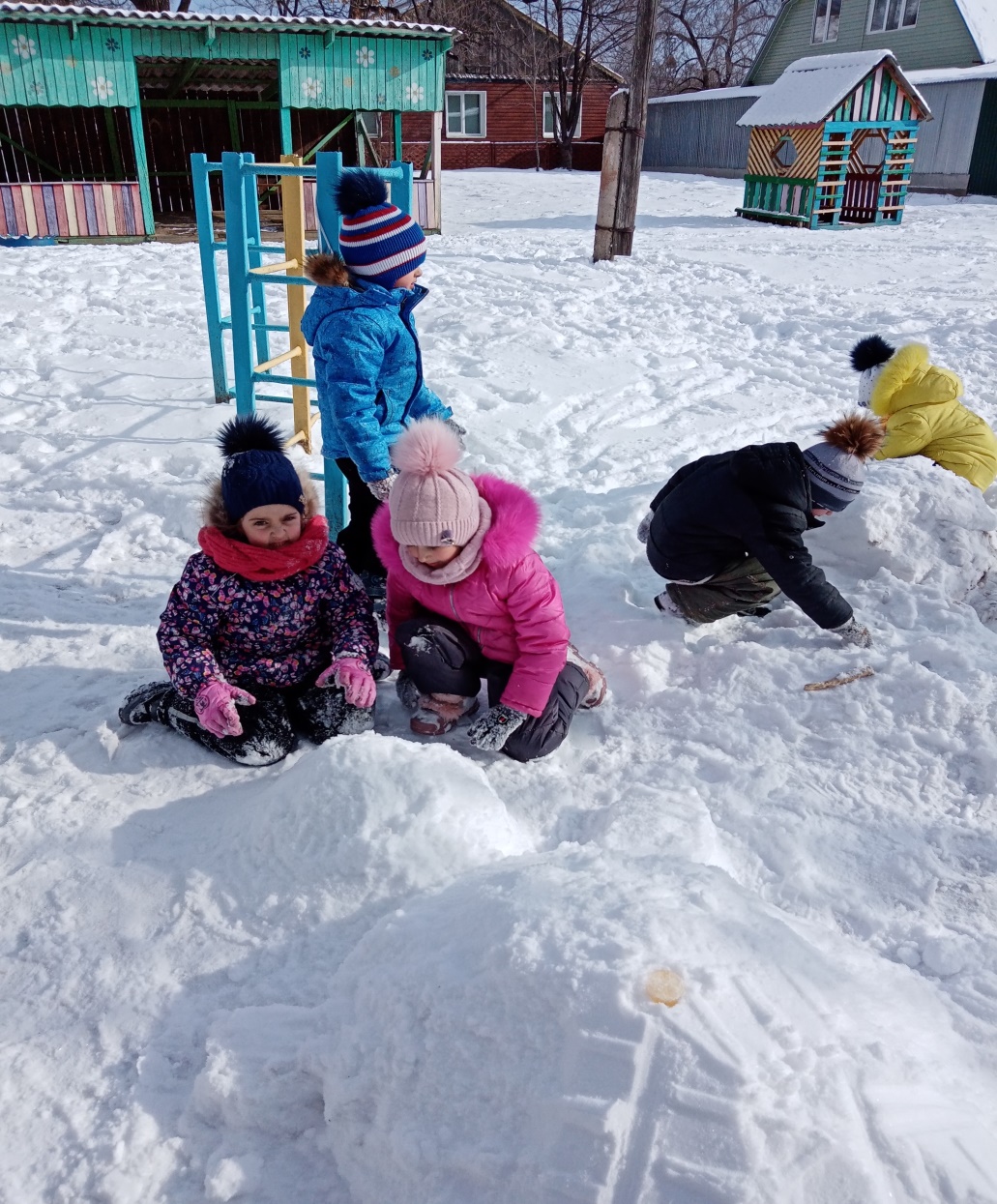 Ой! Черепаха нечаянно получилась!
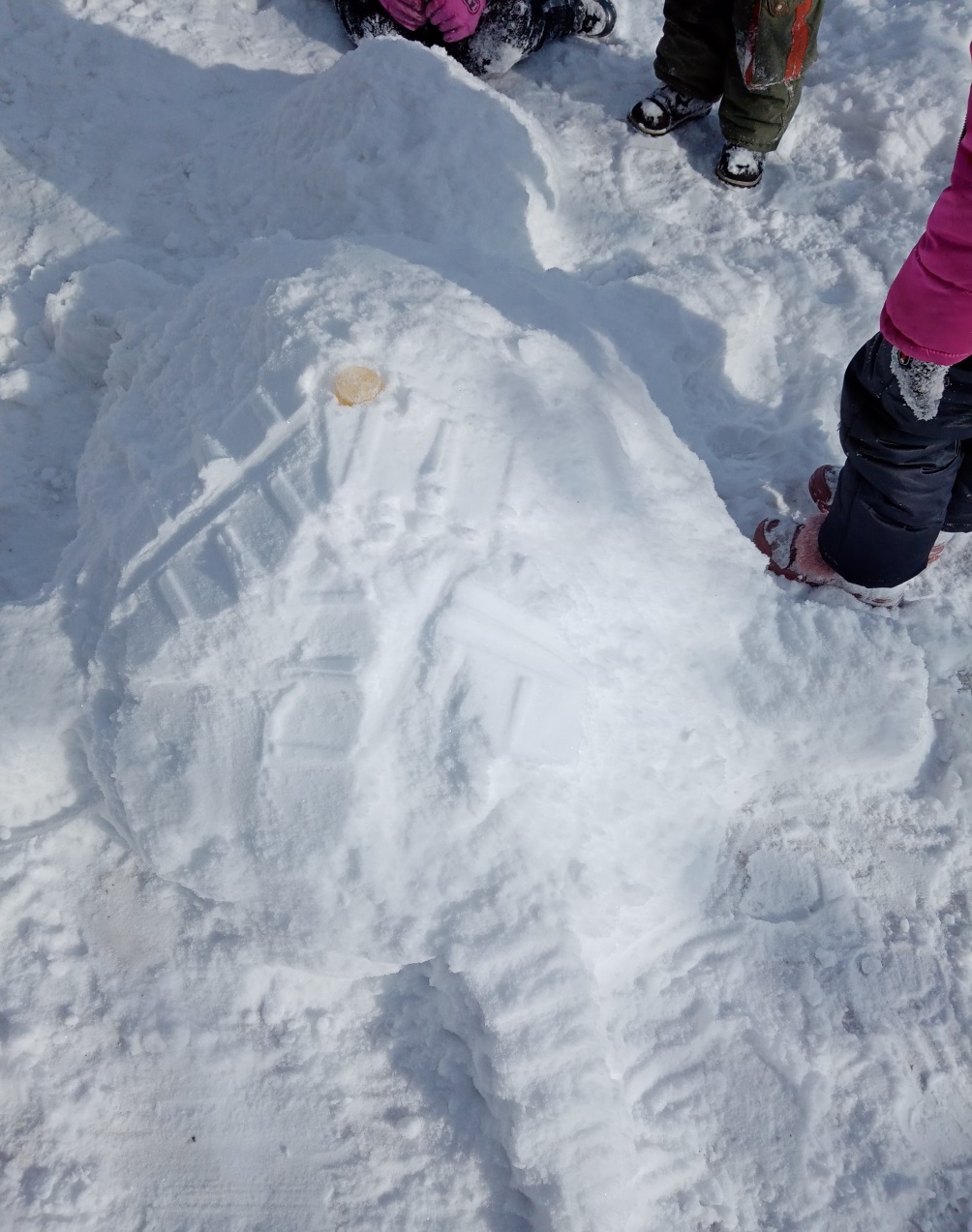 По лету соскучились! Слепим бабочку!
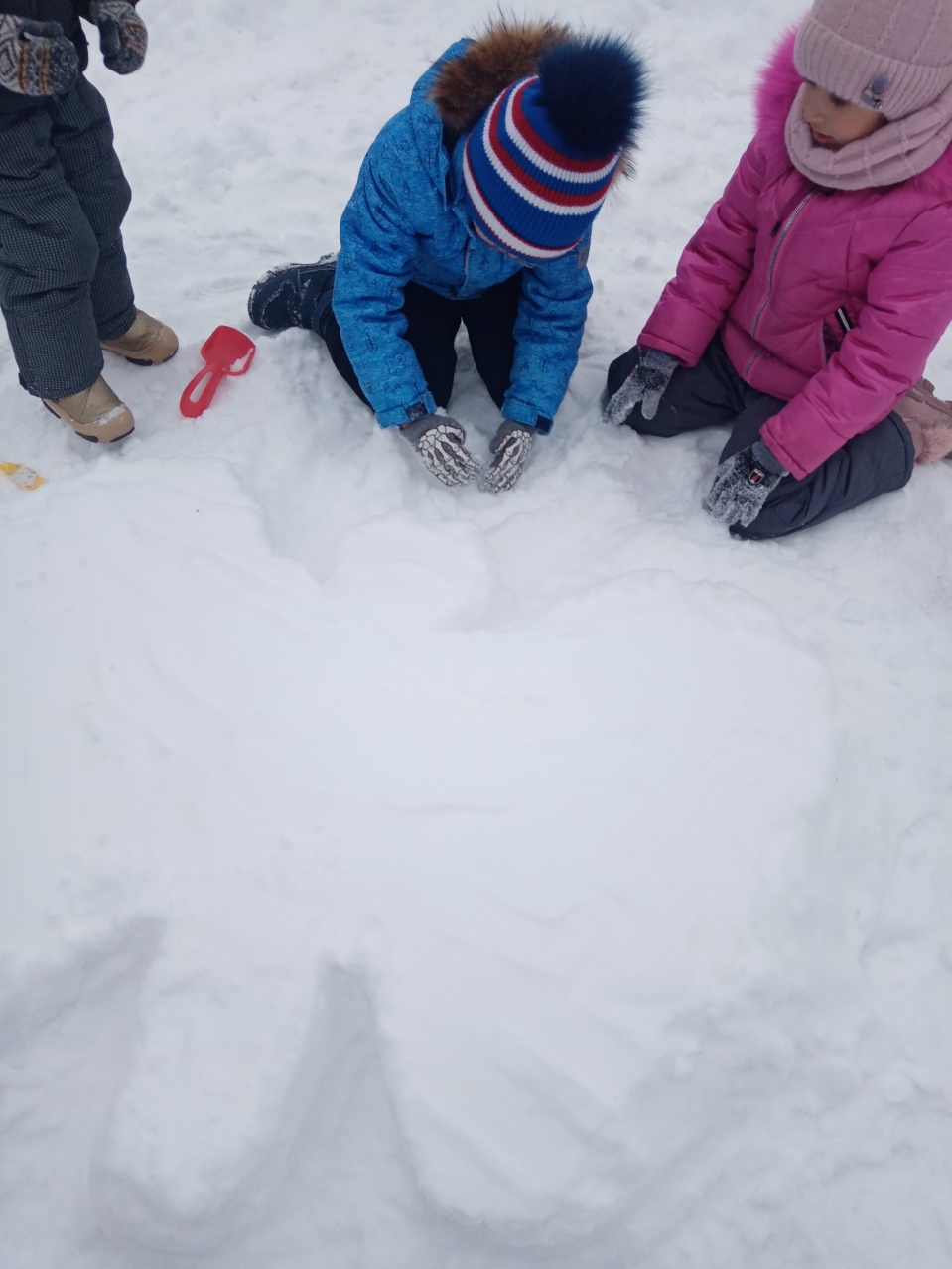 Последние штрихи…
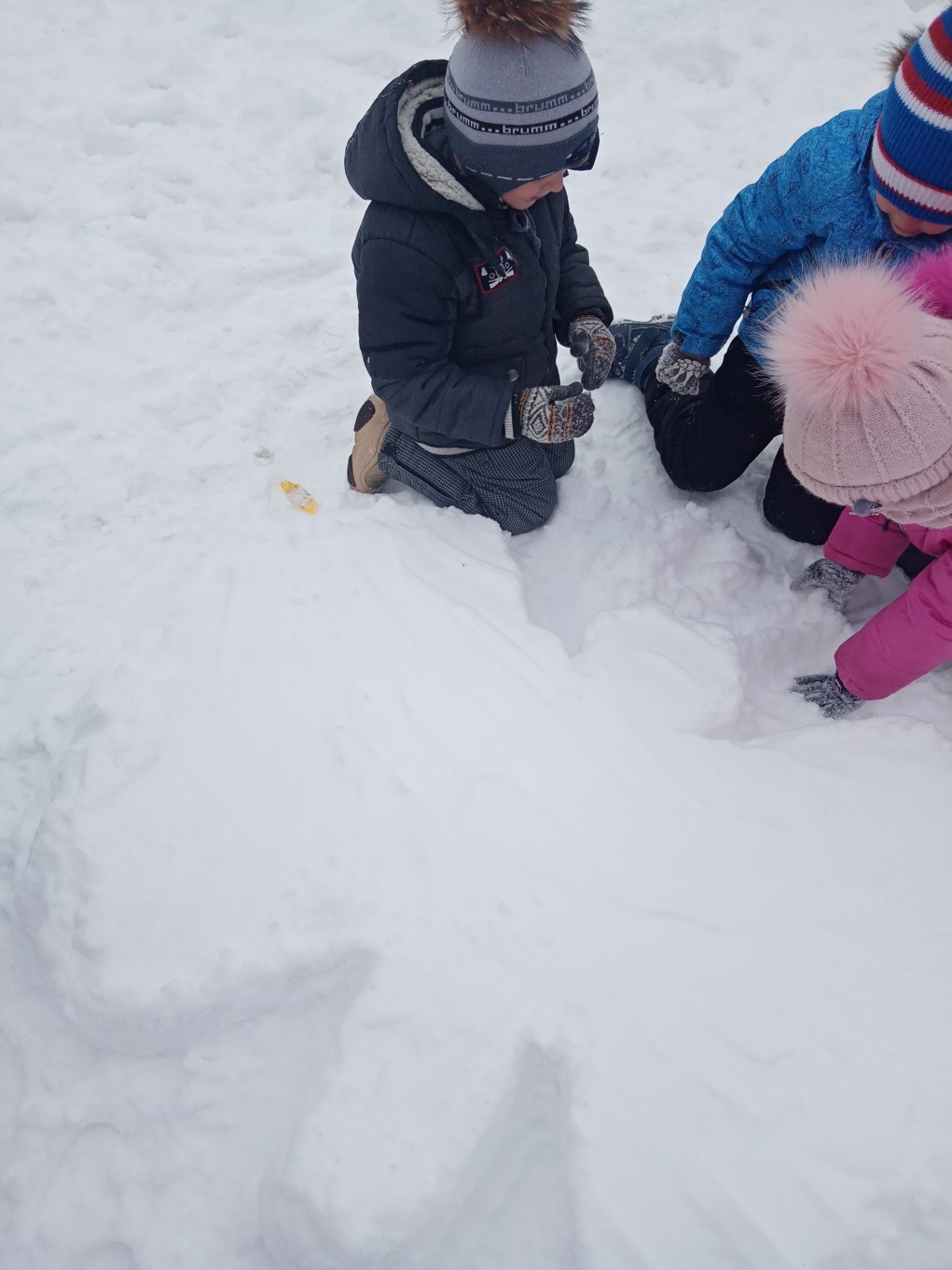 А не слепить ли нам машину…
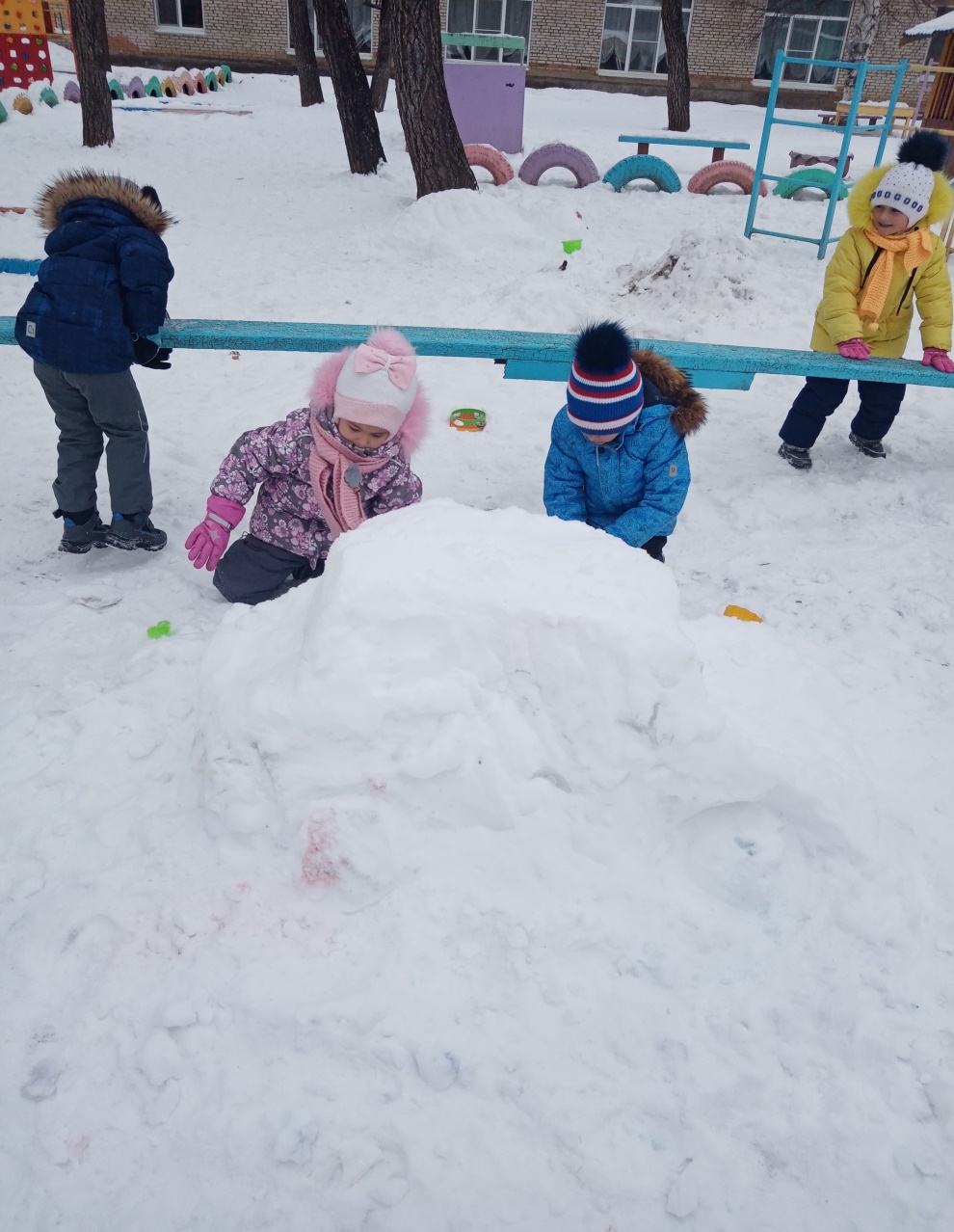 Уже что-то получается…
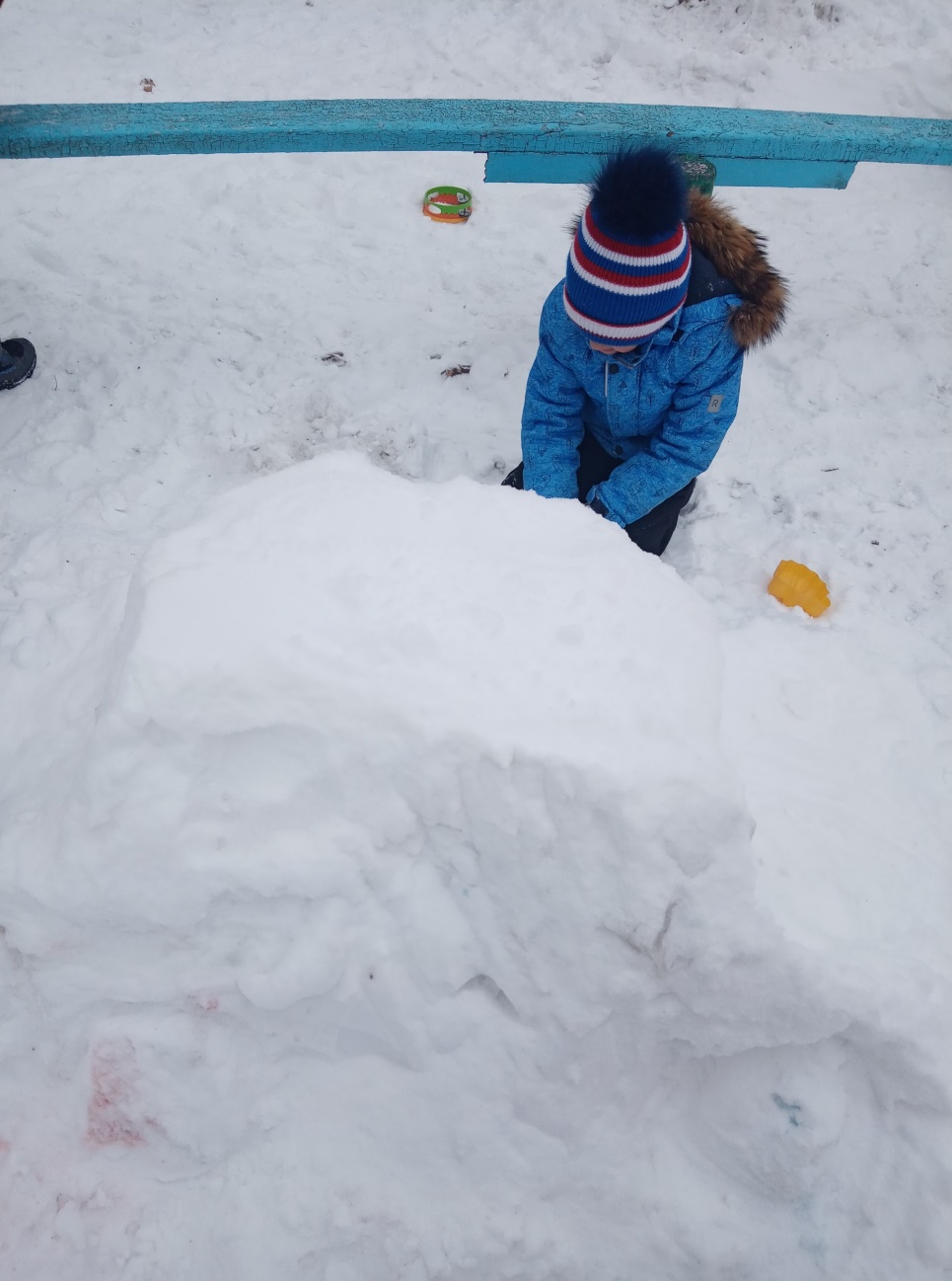 Как же машина без колес!!!
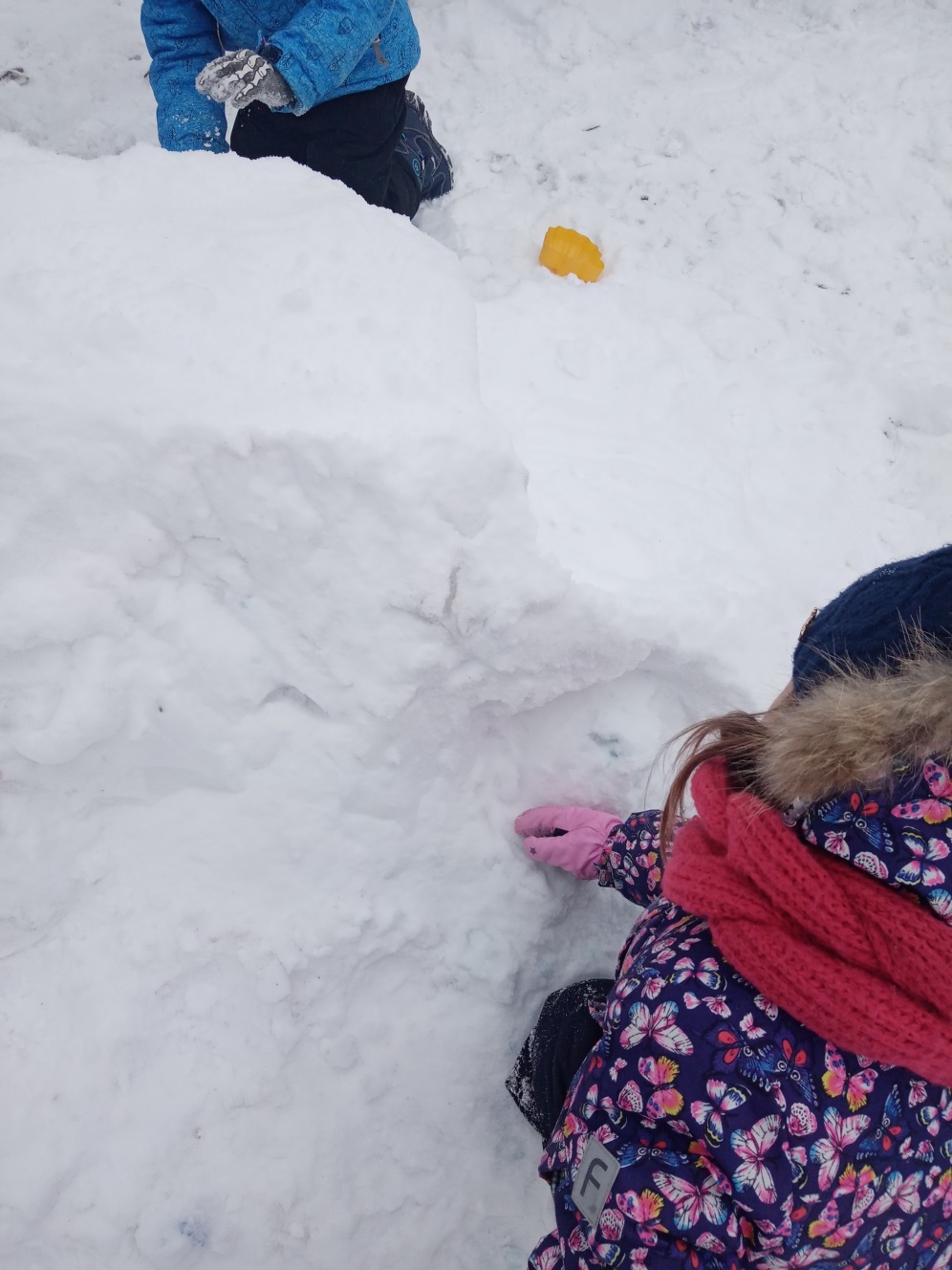 Спасибо за внимание!